“This statement that water is the next oil is a profound underestimation. 
You can live without oil. 
You can’t live without water.”


Inventor Dean Kamen
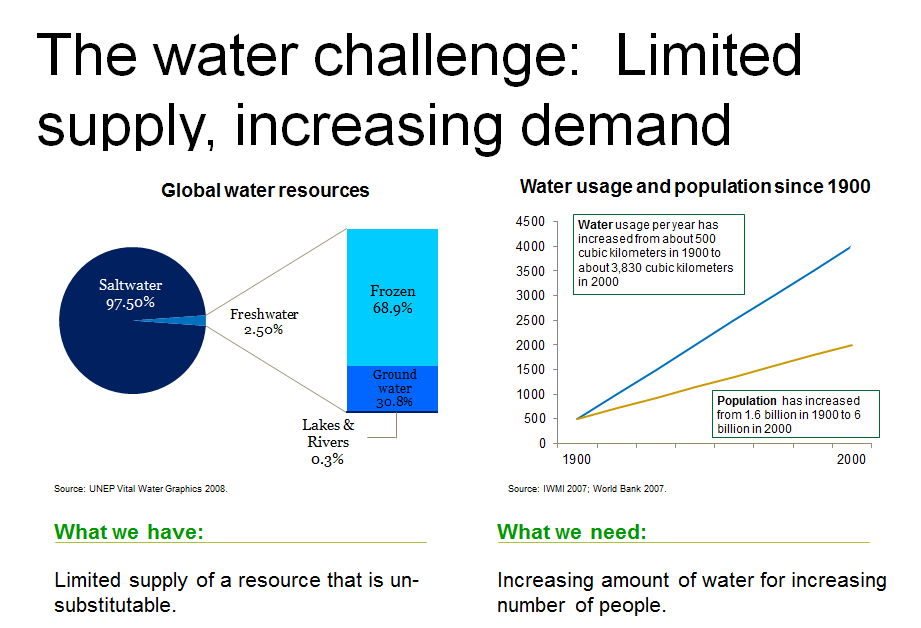 35%
40%
50%
more
more
more
food
water
energy
Soon supply will not meet demand
Agricultural water consumption is expected to increase 19% 
(Source: UN Water stats)
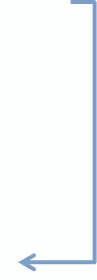 By 2035, global energy consumption will increase 35% … increasing water consumption by 85%
Agricultural water consumption is expected to increase 19%
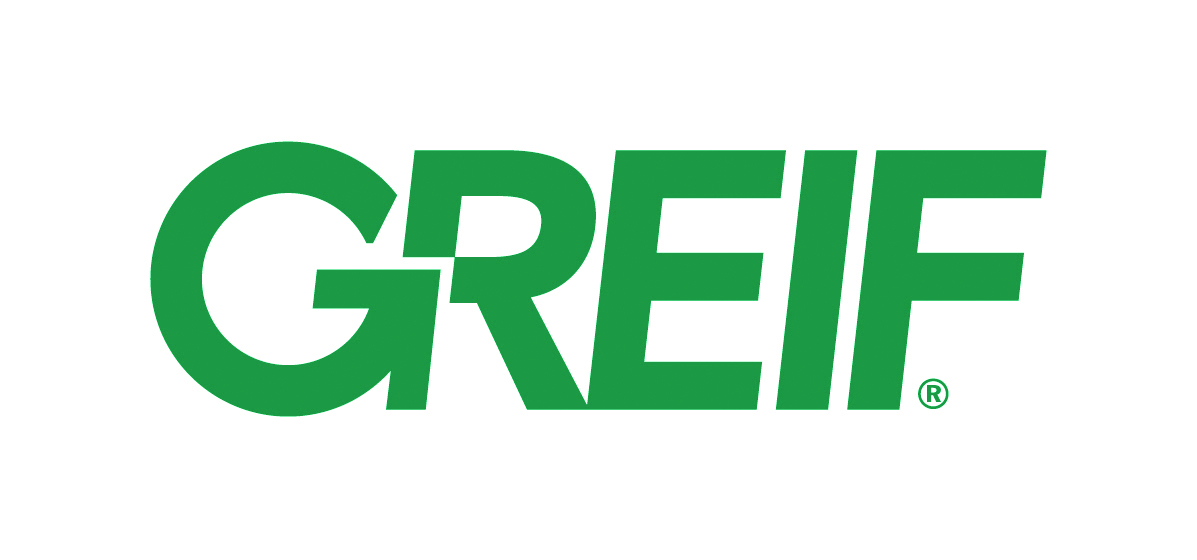 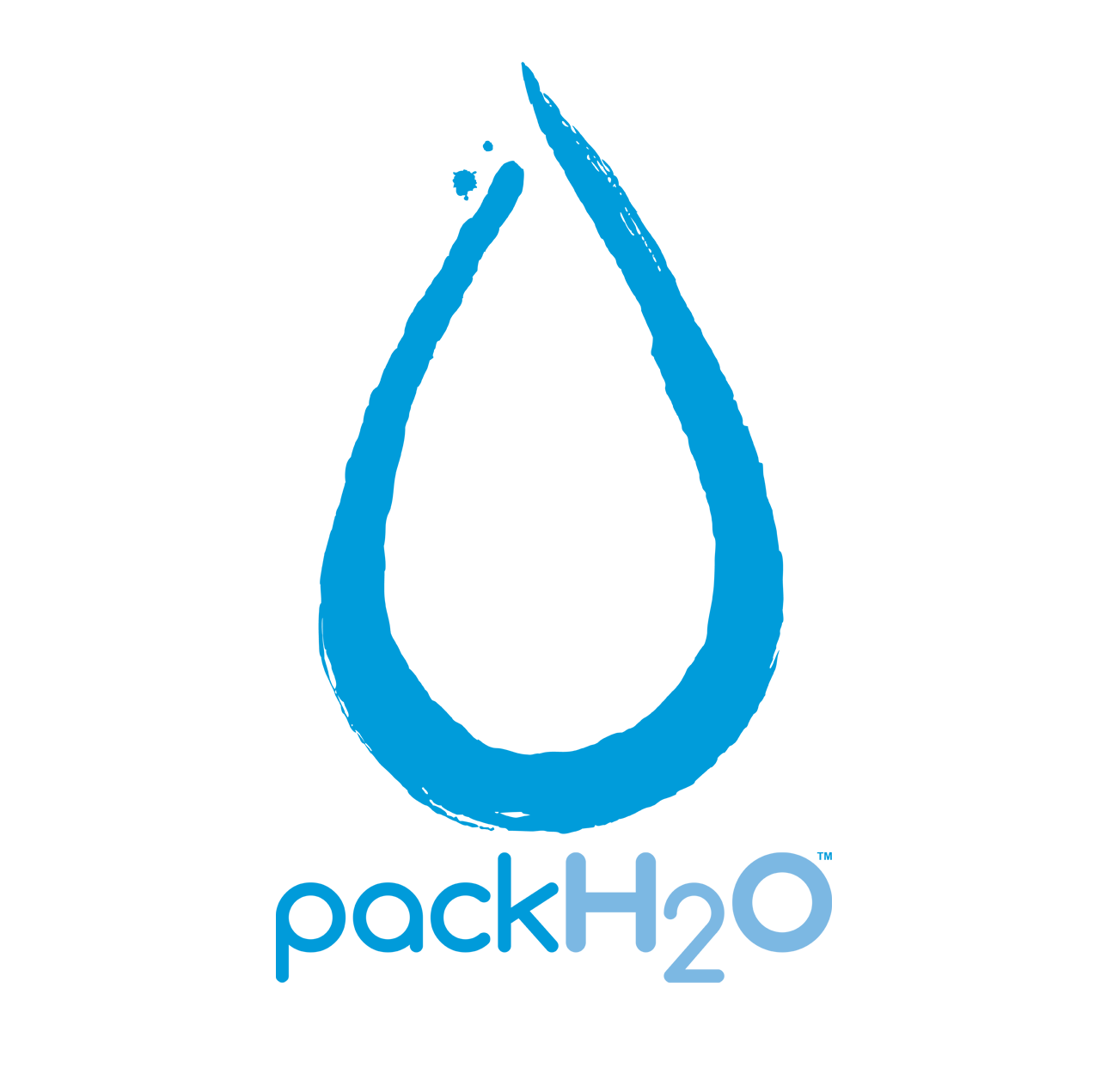 Source: PwC Megatrends
With development there is an increase in water consumption
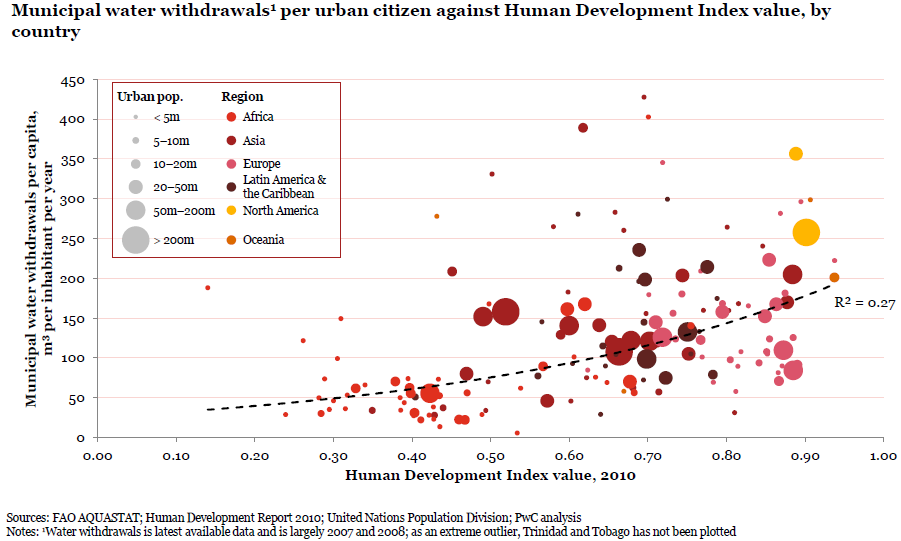 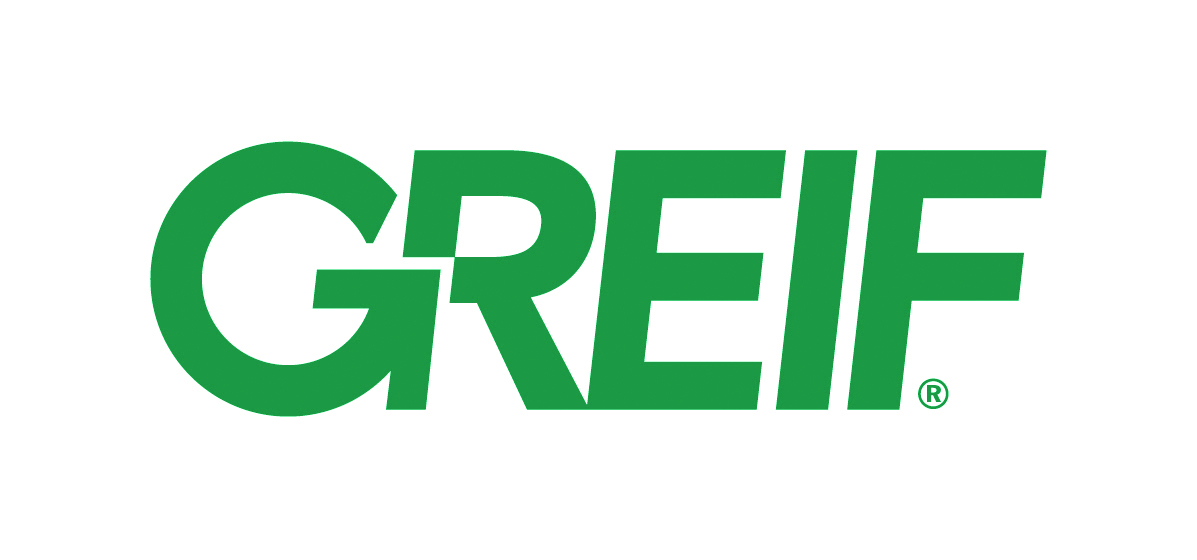 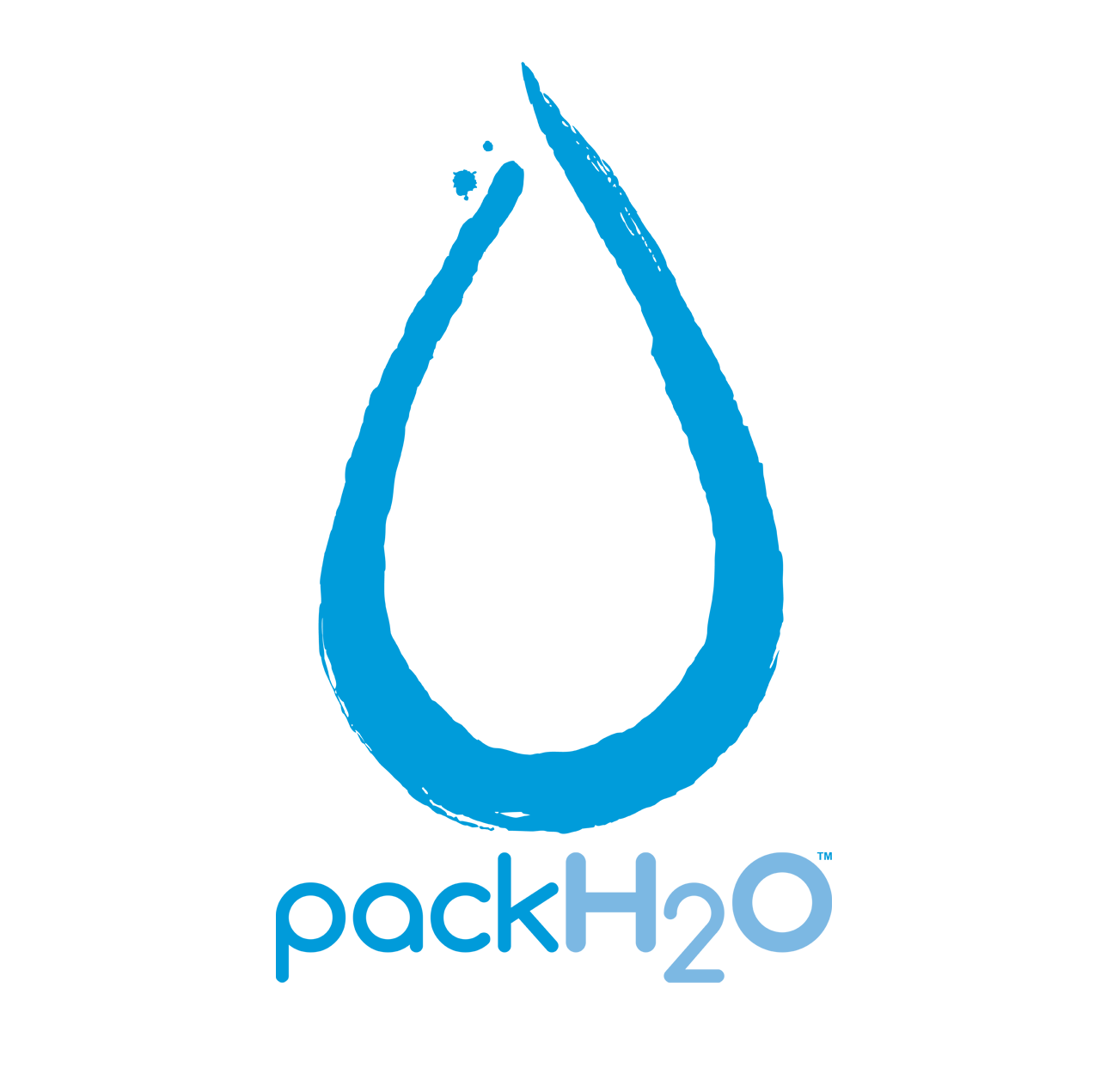 Source: PwC Project Blue
2.7 billion people experience severe 
water scarcity at least one month a year
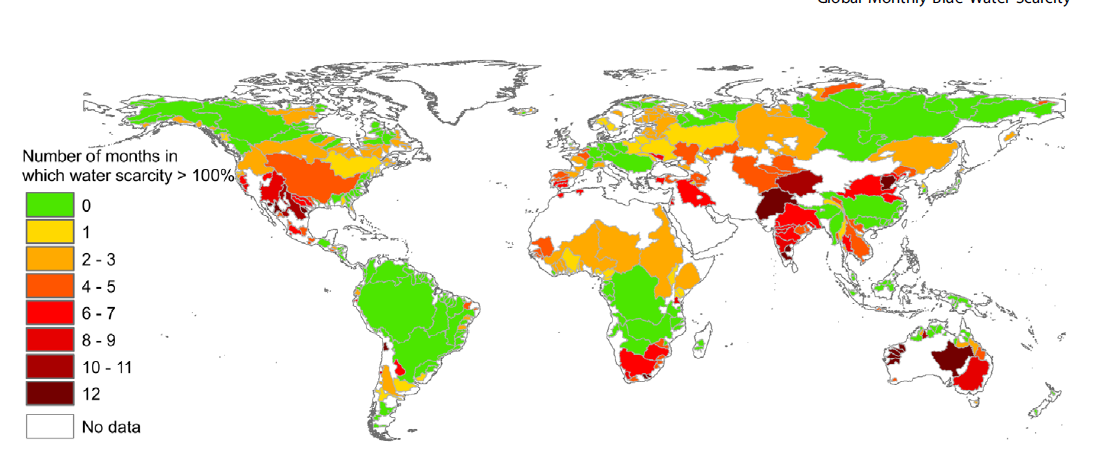 Source: Water Footprint Network, 2012
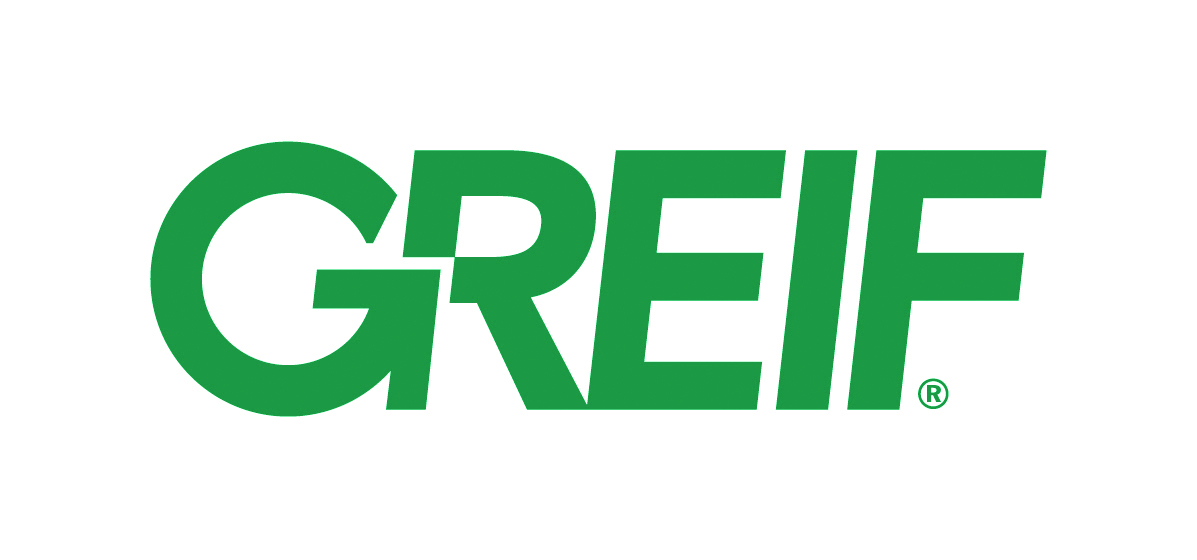 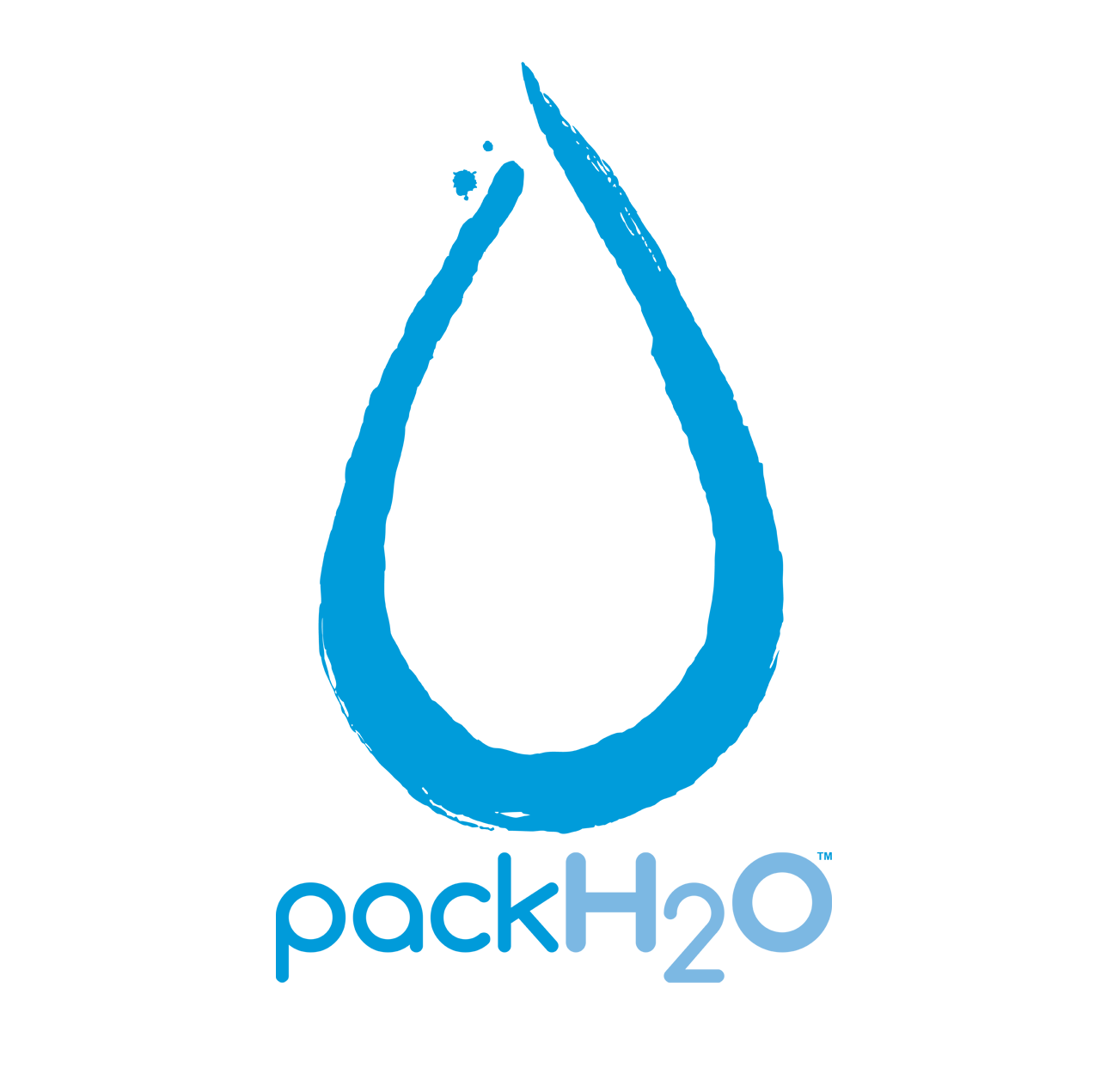 One in seven people does not have 
access to clean water
One in seven people does not have access to clean water
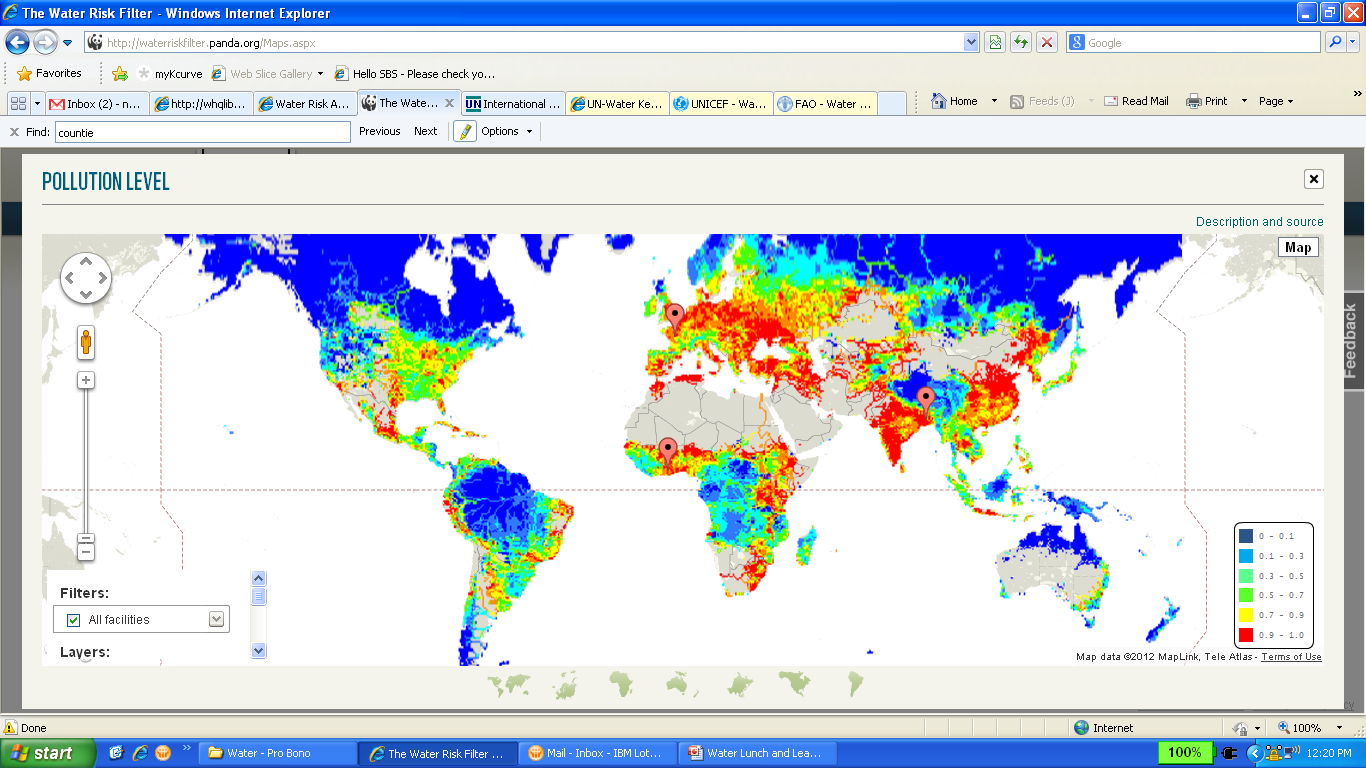 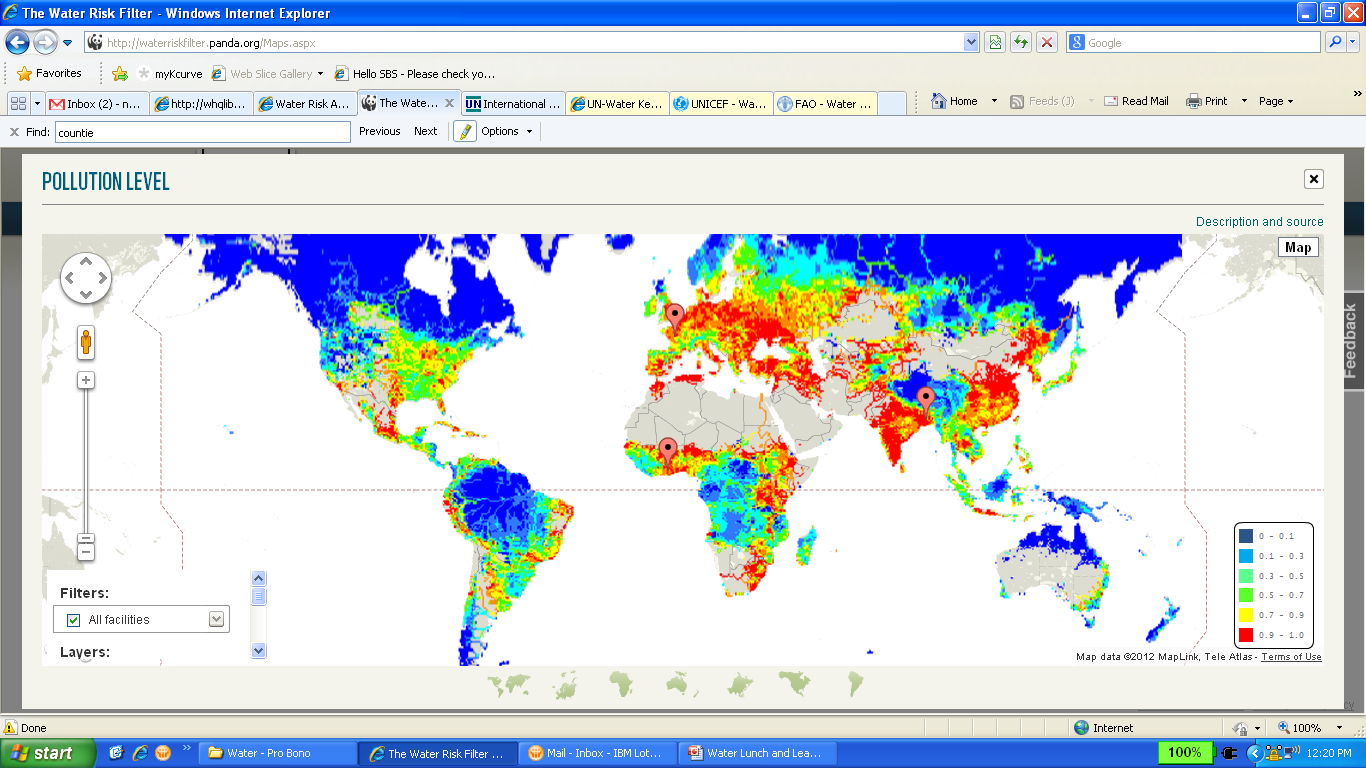 Source: WWF-DEG Water Risk Filter 2012
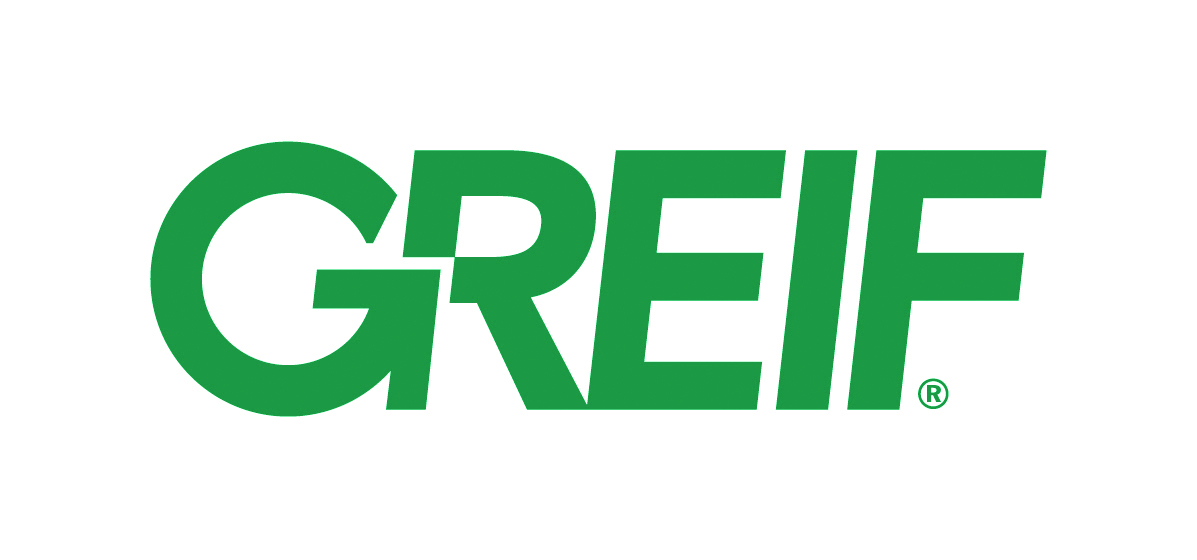 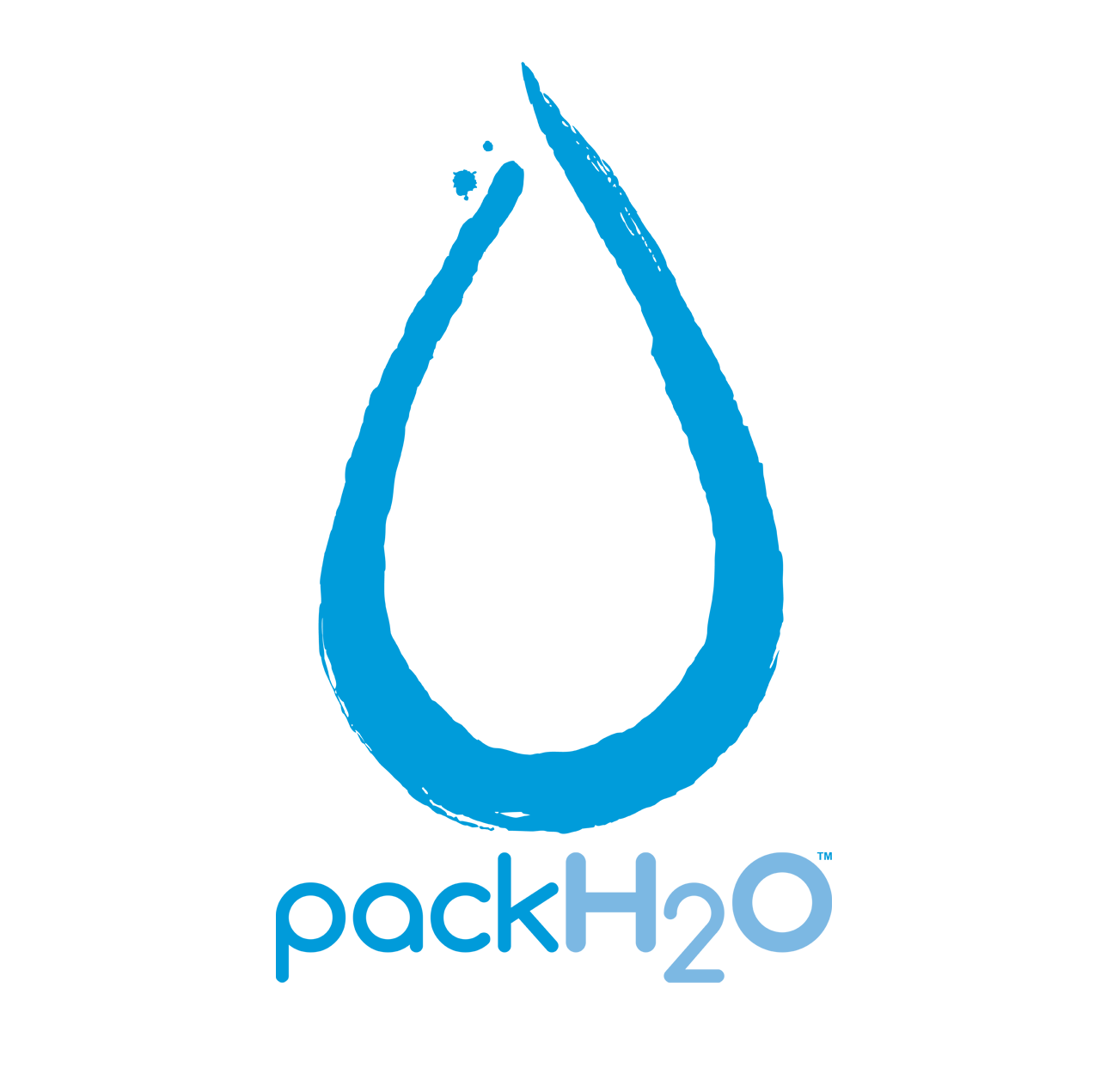 Water will become the focus for future infrastructure projects
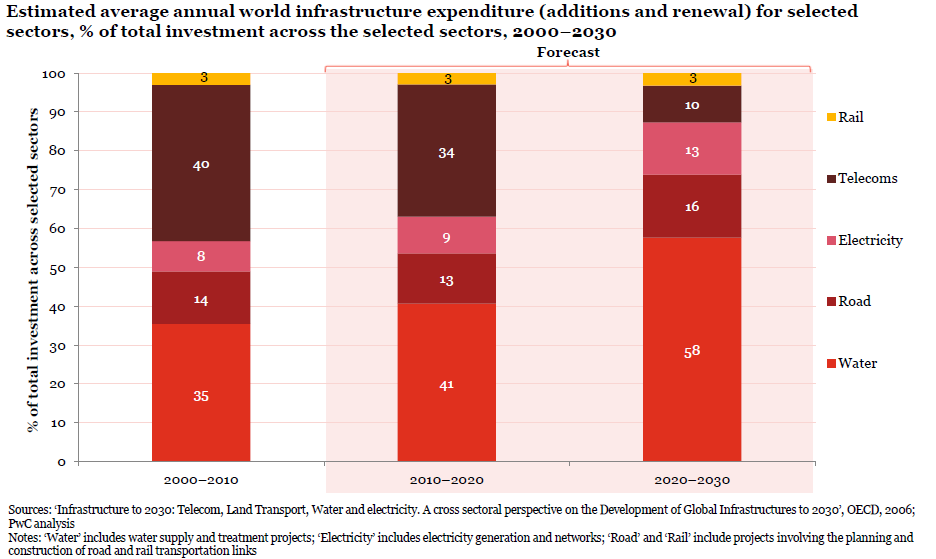 Source: PwC Project Blue
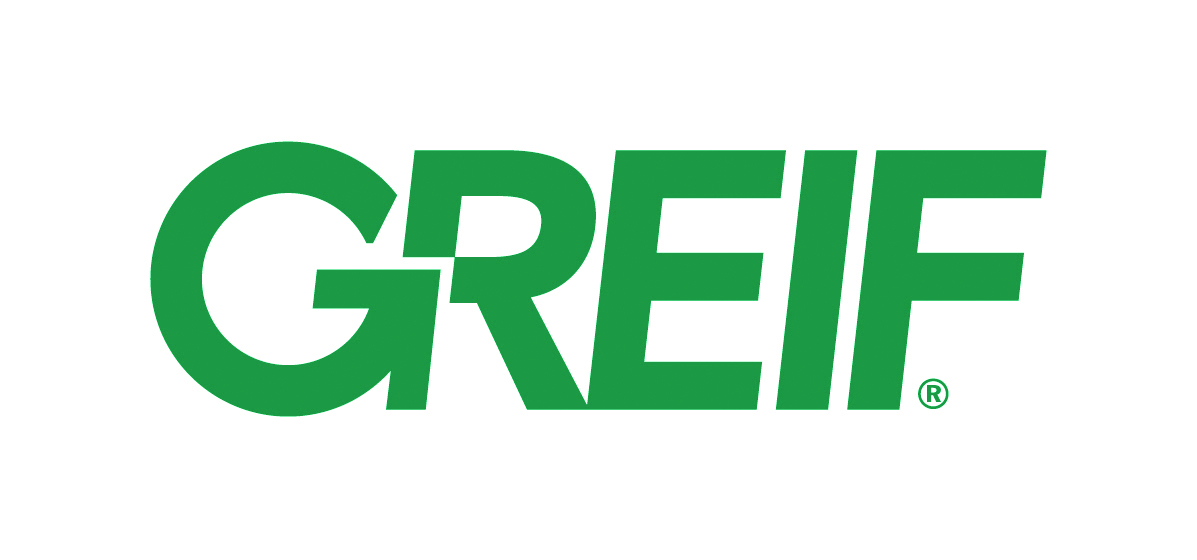 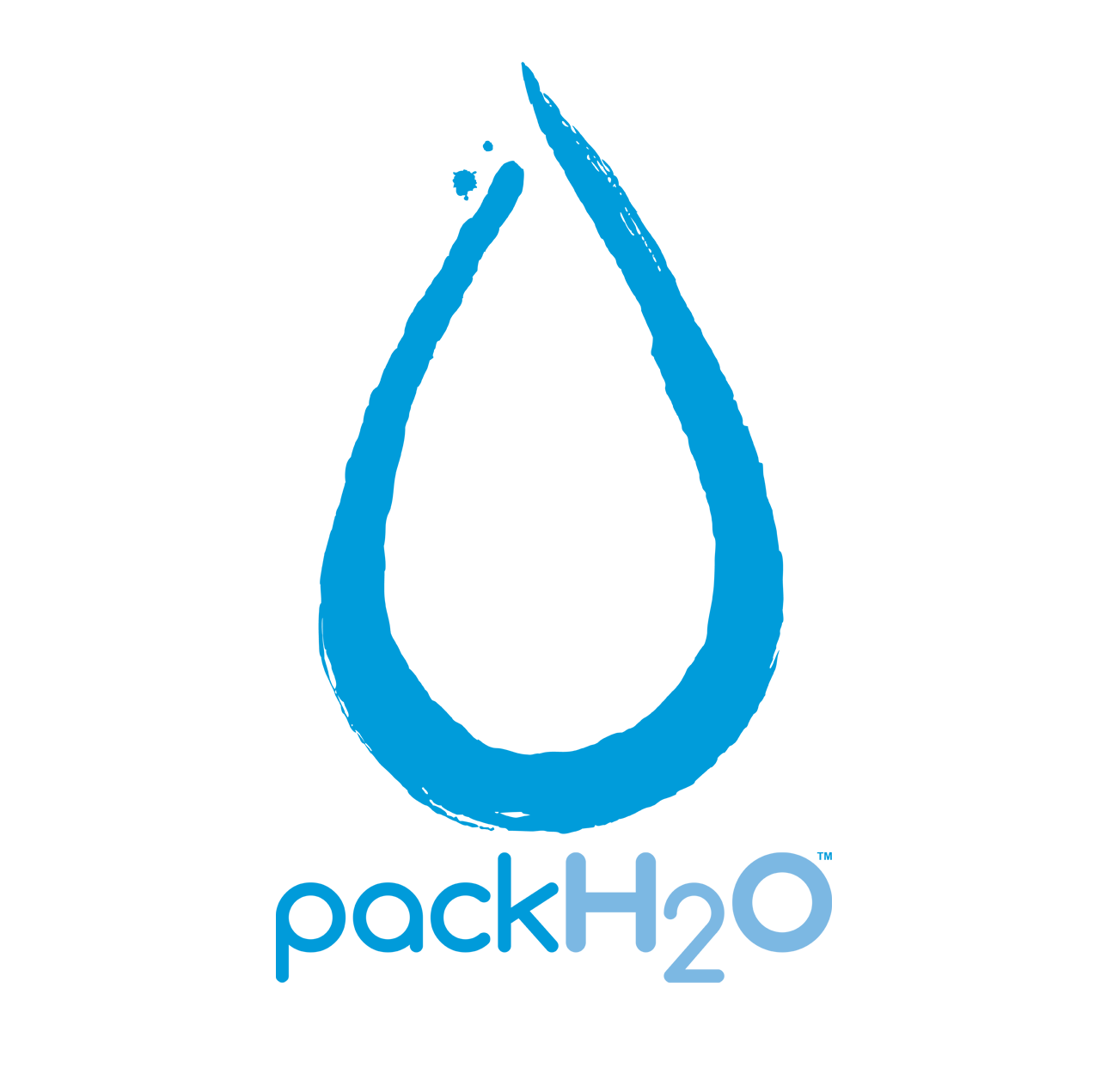 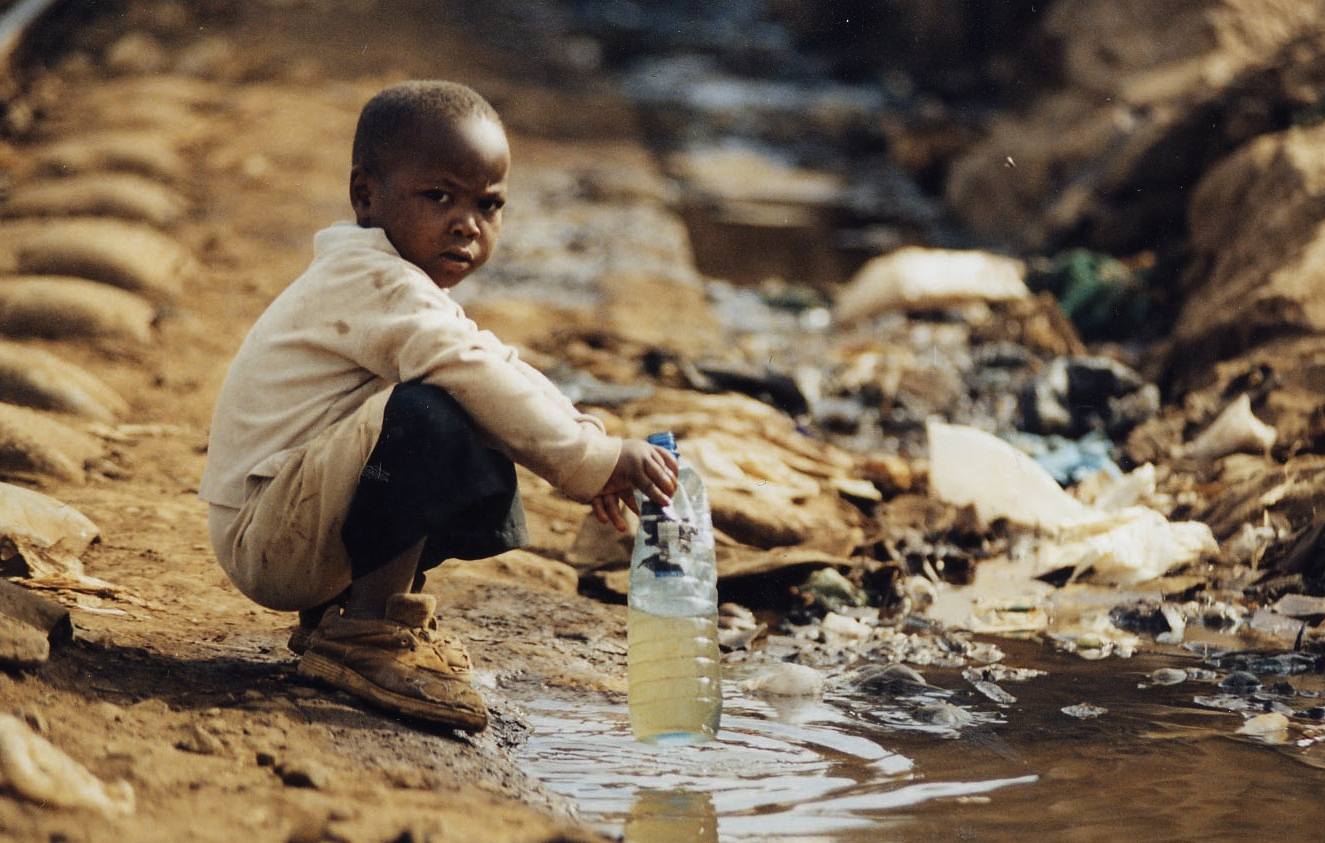 When its people are sick, a country cannot succeed.
Water borne-illnesses steal time,energy and livelihoods from people who don’t have access to clean water.
[Speaker Notes: We live in a global economy and one of our countries is weak, all of them are weak. Tony’s notes-I might suggest changing “clean water” to “safe water”]
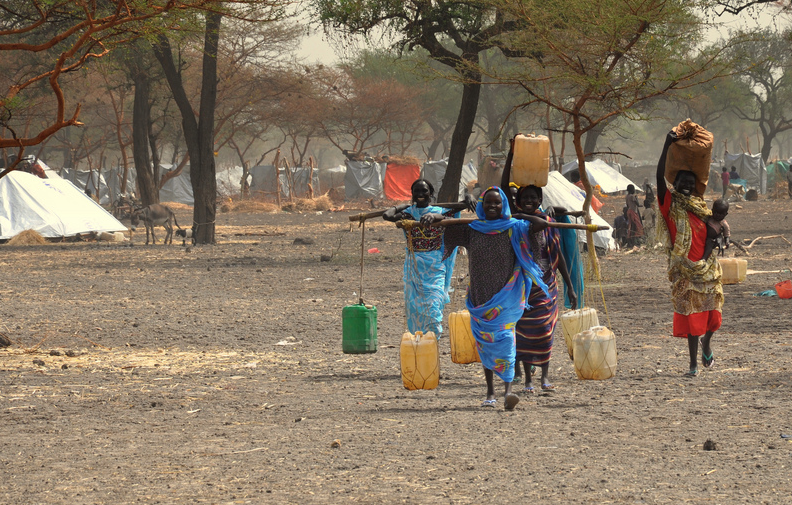 A 2O liter bucket filled with water weighs nearly 45 lbs.
.
Image © Oxfam
[Speaker Notes: David and Scott watch as that clean water was being poured into containers that clearly held gasoline and other contaminants at one point. This was there ah ha moment.]
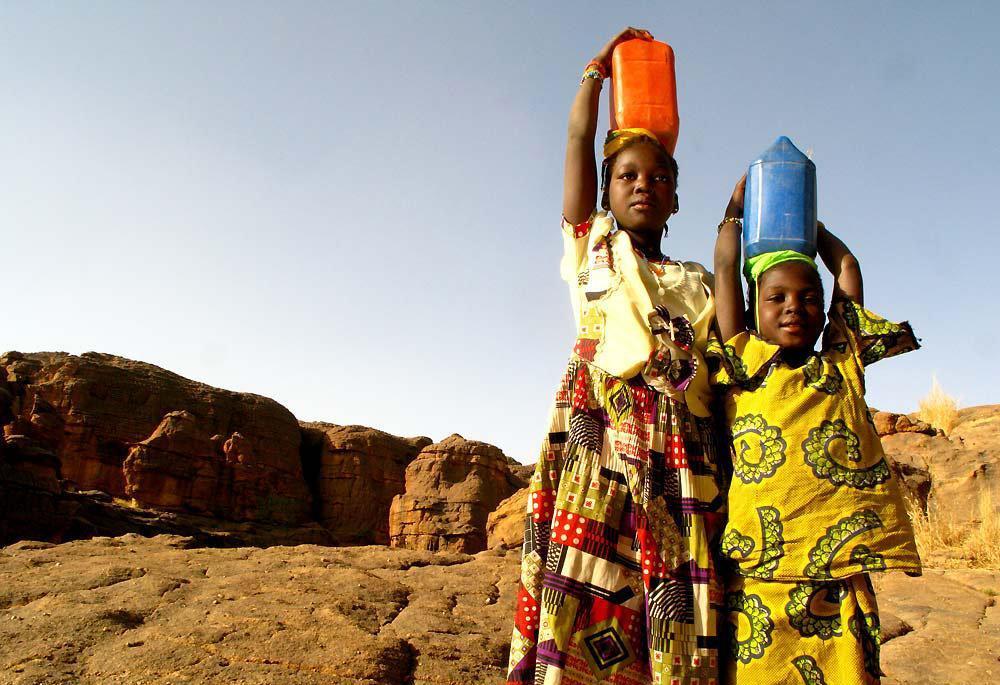 Today…  2OO million hours will be spent carrying water from source to home, often over long distances, mostlyby women and children.
Image © http://wandermelon.com/
[Speaker Notes: briefly tell the story of the earthquake in haiti and greif building a well.]
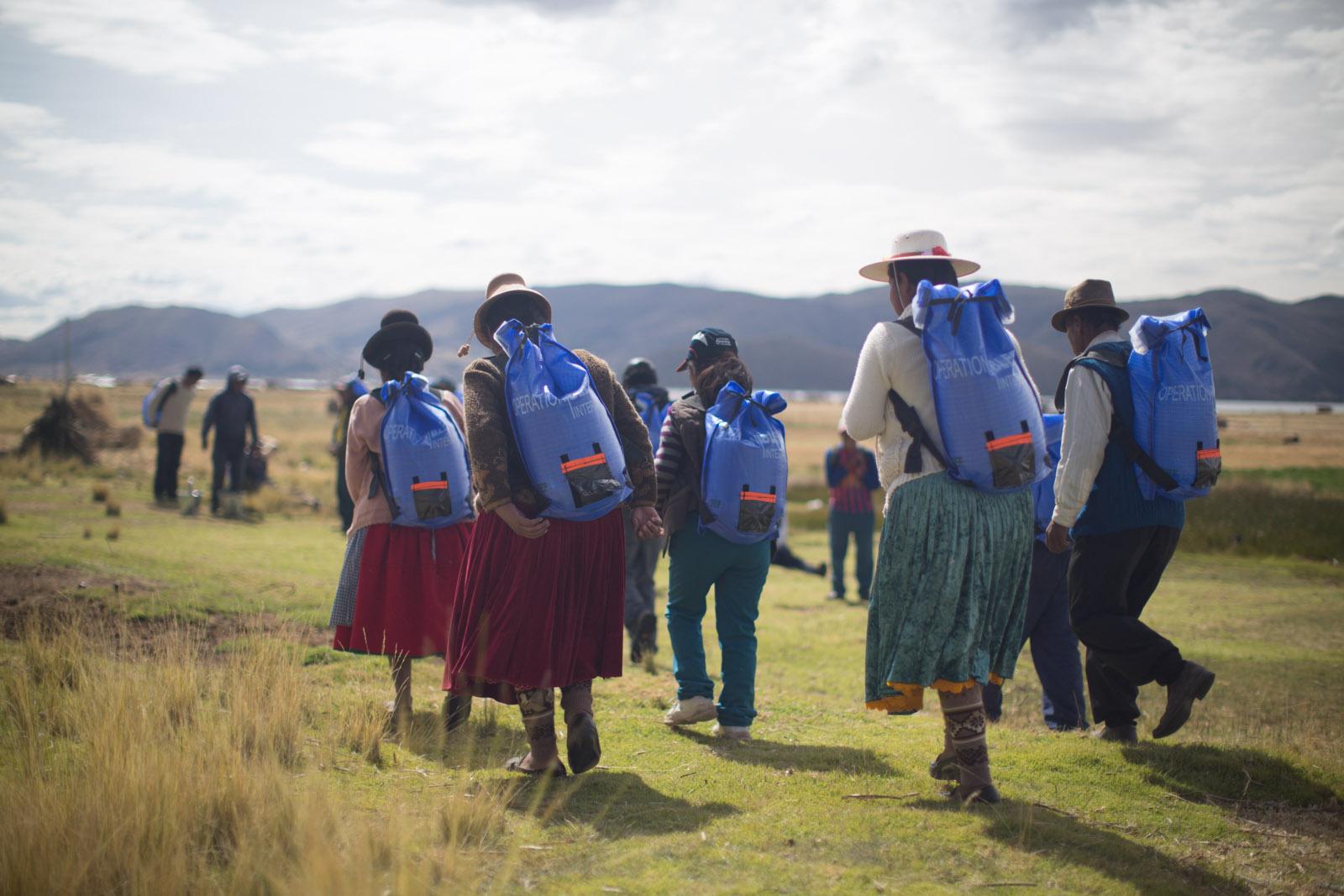 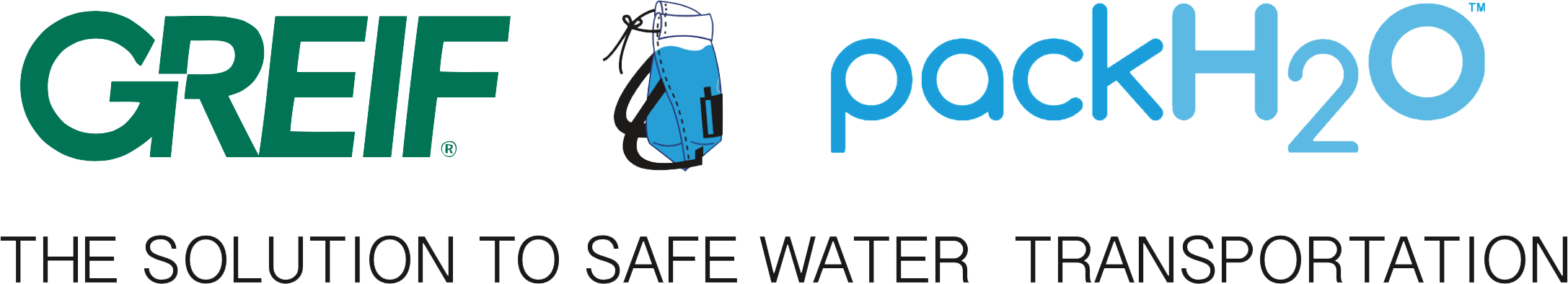 THE SOLUTION TO SAFE WATER TRANSPORTATION
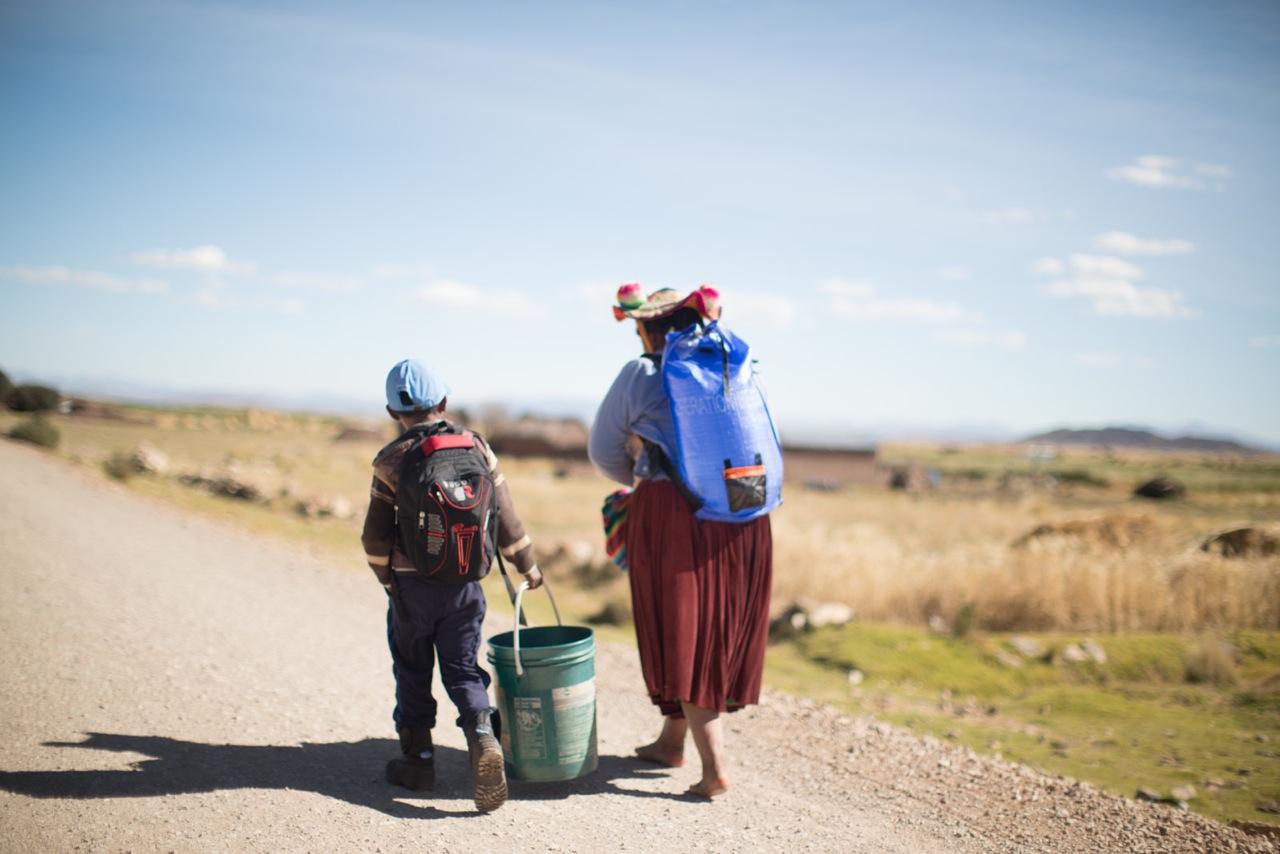 Changing the Path
PackH2O is a valuable tool for women at the base of the economic pyramid.
Image © Tony Cece
Scientifically Tested
Leading scientific research nonprofit Battelle compared jerry cans vs. PackH2O for water purity. Conclusion: PackH2O is a safer alternative.
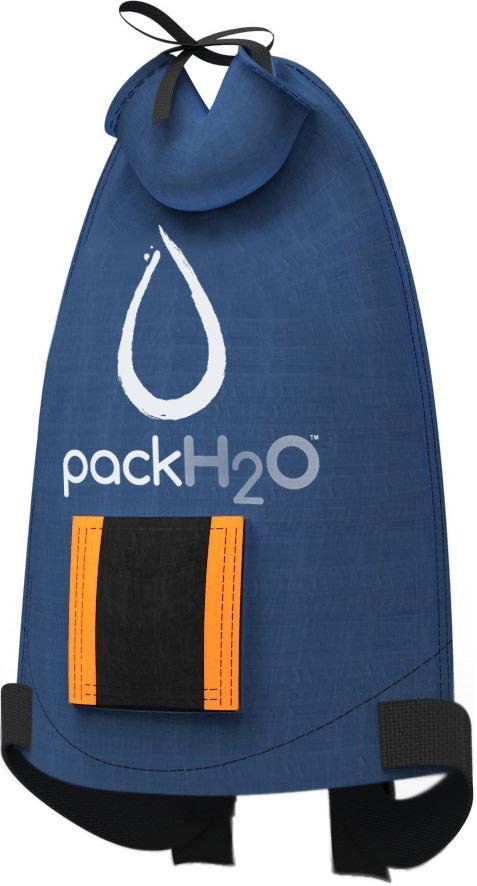 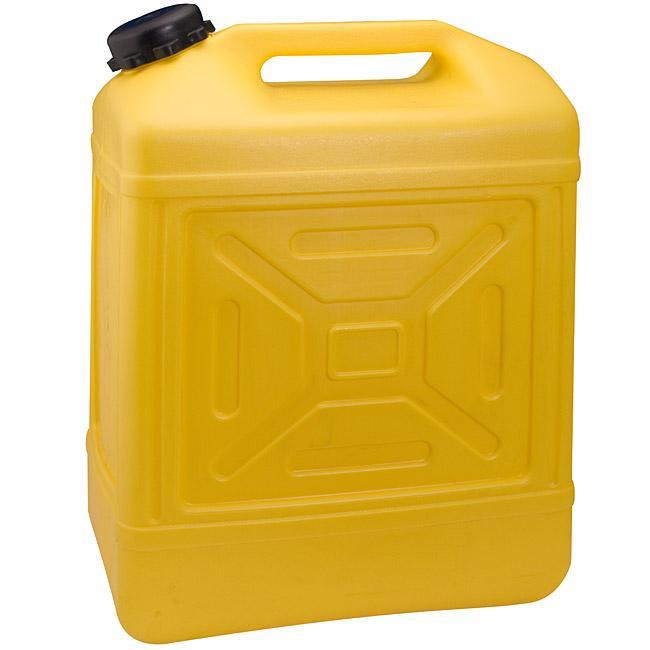 99% of pathogens and germs eradicated when the backpack liner is placed in the sun for 6O-9O minutes
vs.
SODIS (solar disinfectant method) of liner nearly as effective as chlorination
[Speaker Notes: Tony’s notes-I like this slide but I’m worried about showing a clean jerry can when Greif makes 25% of the world’s jerry cans. Can we swap out the clean/yellow can for a dirty one?]
ONE MILLION PEOPLE IMPACTED

200,000 PACKS DELIVERED


50 PARTNERS ENGAGED 


35 COUNTRIES TOUCHED
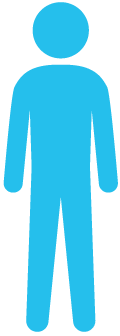 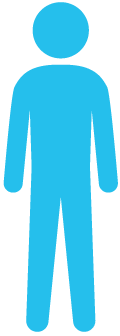 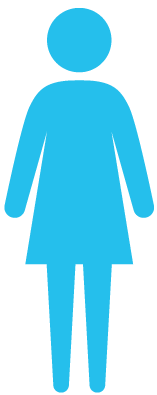 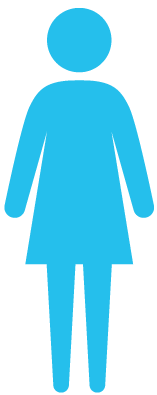 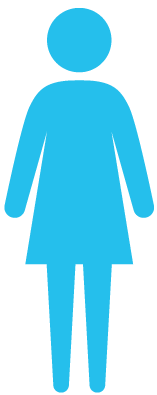 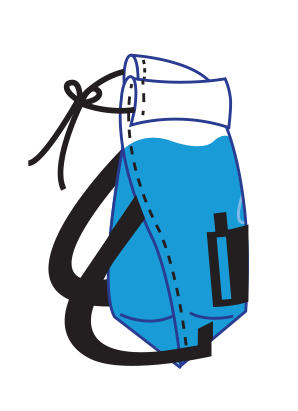 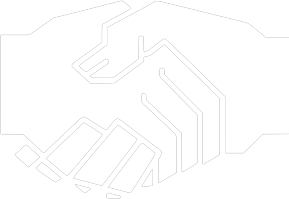 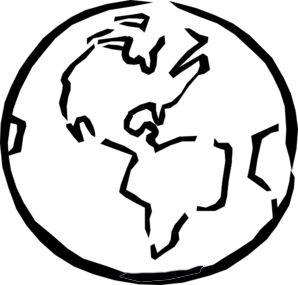 PackH2O Works in Partnership
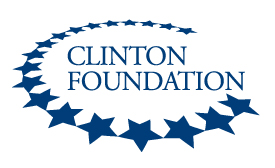 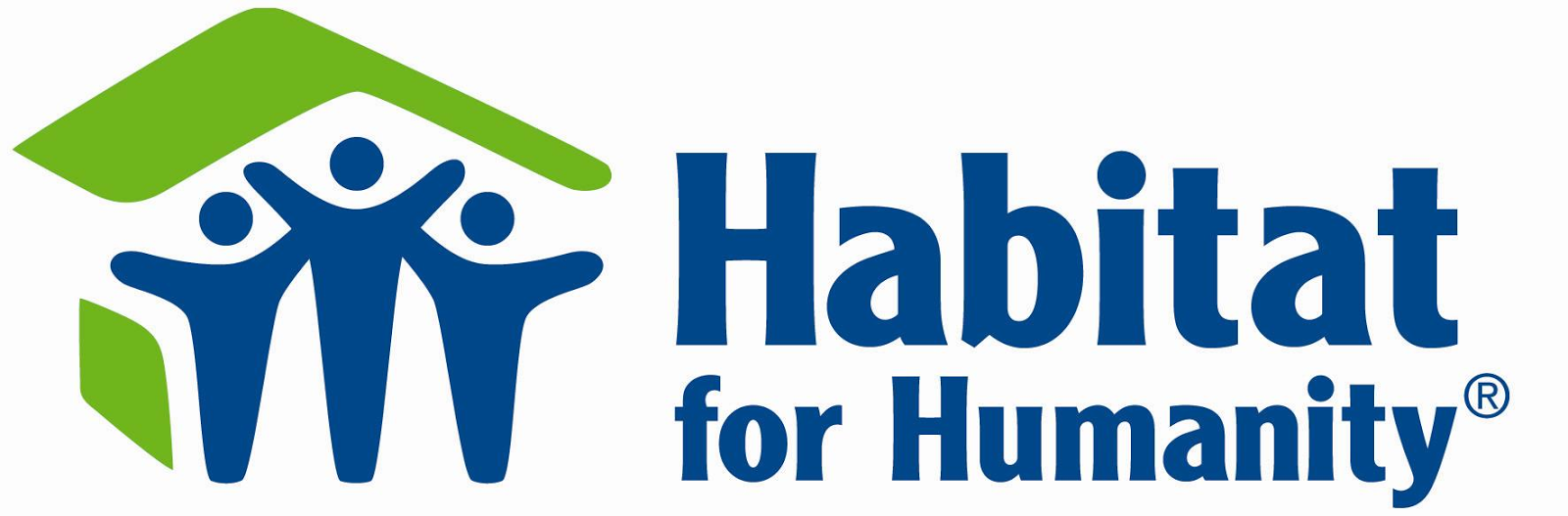 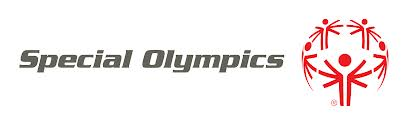 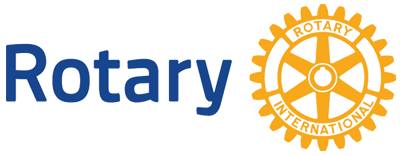 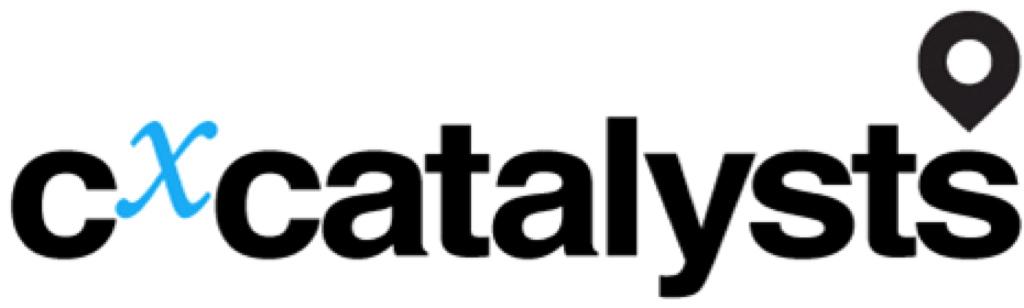 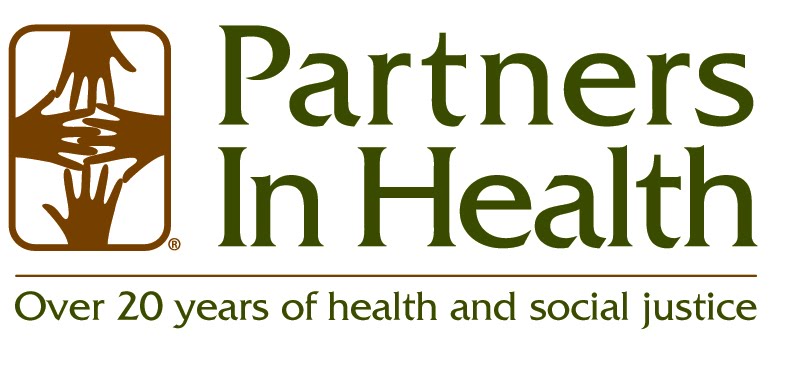 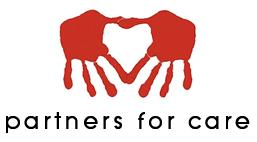 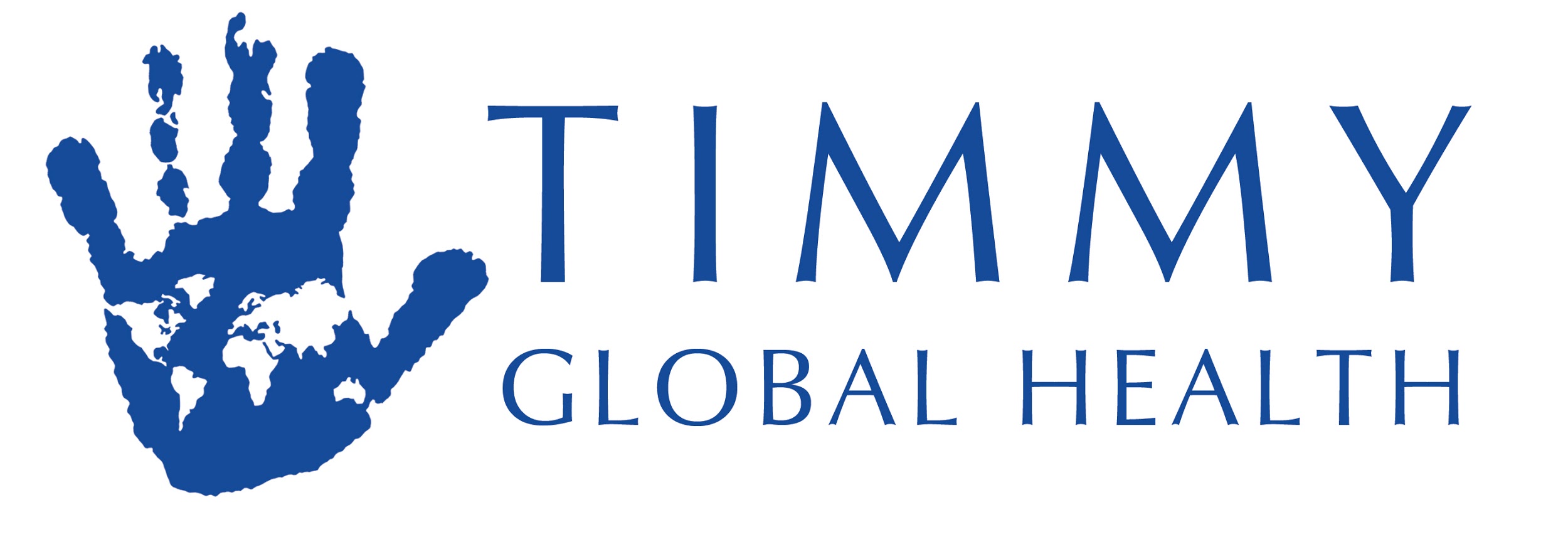 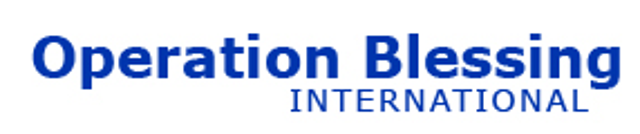 [Speaker Notes: LOGOS]
Recognized for Innovation
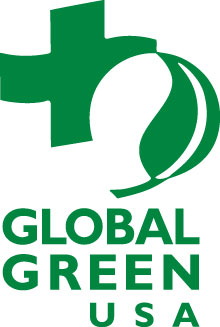 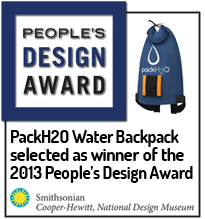 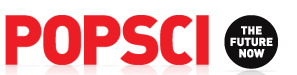 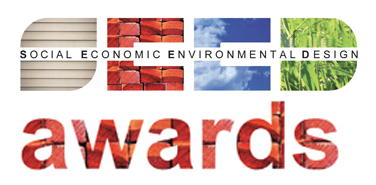 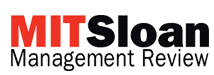 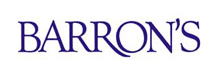 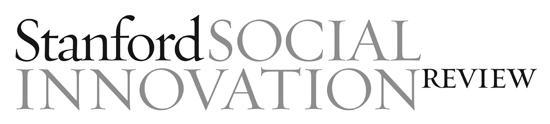 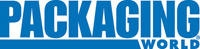 [Speaker Notes: Tony’s notes-Aysu, Are there any other awards that we should be referencing?]
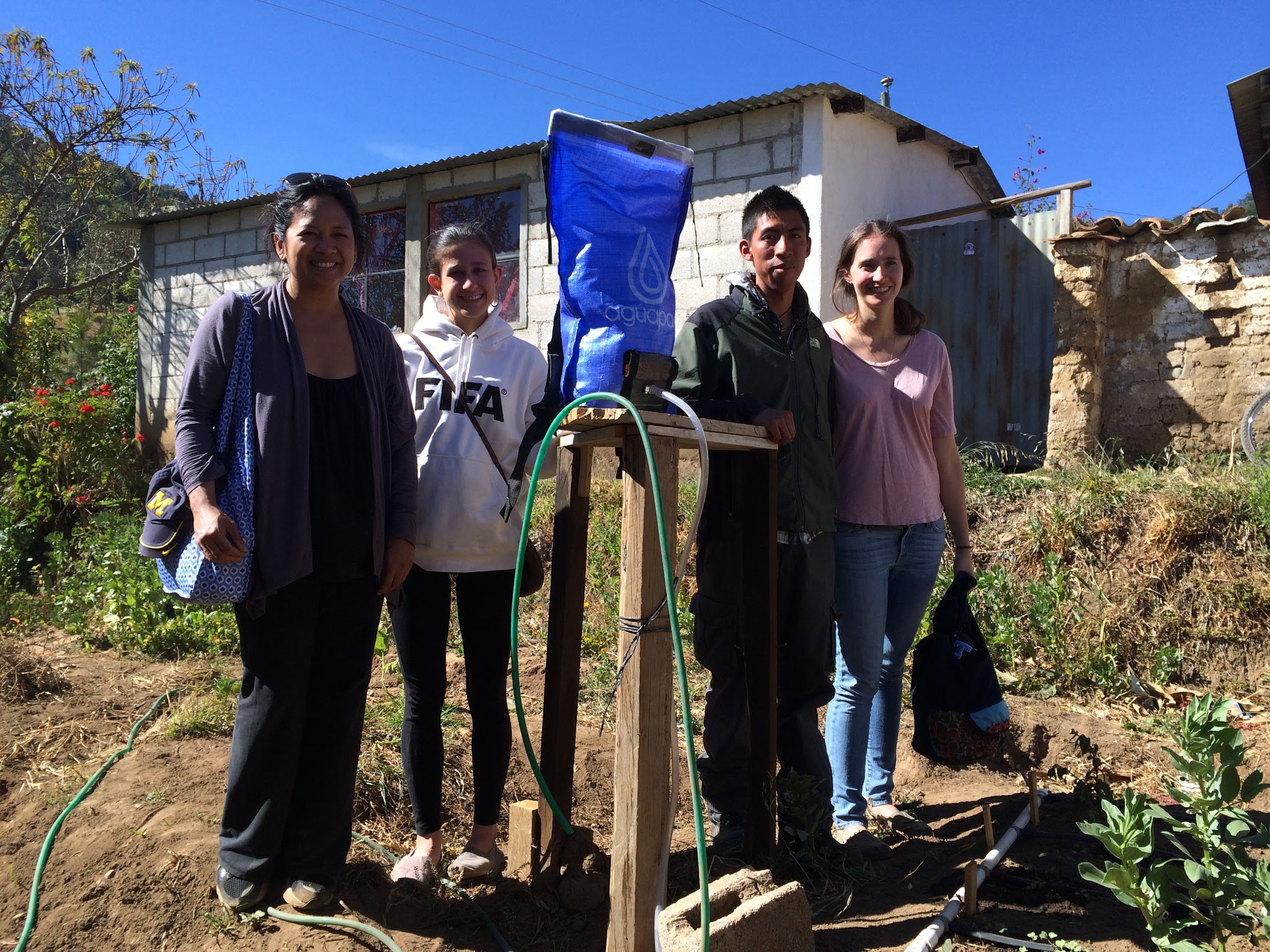 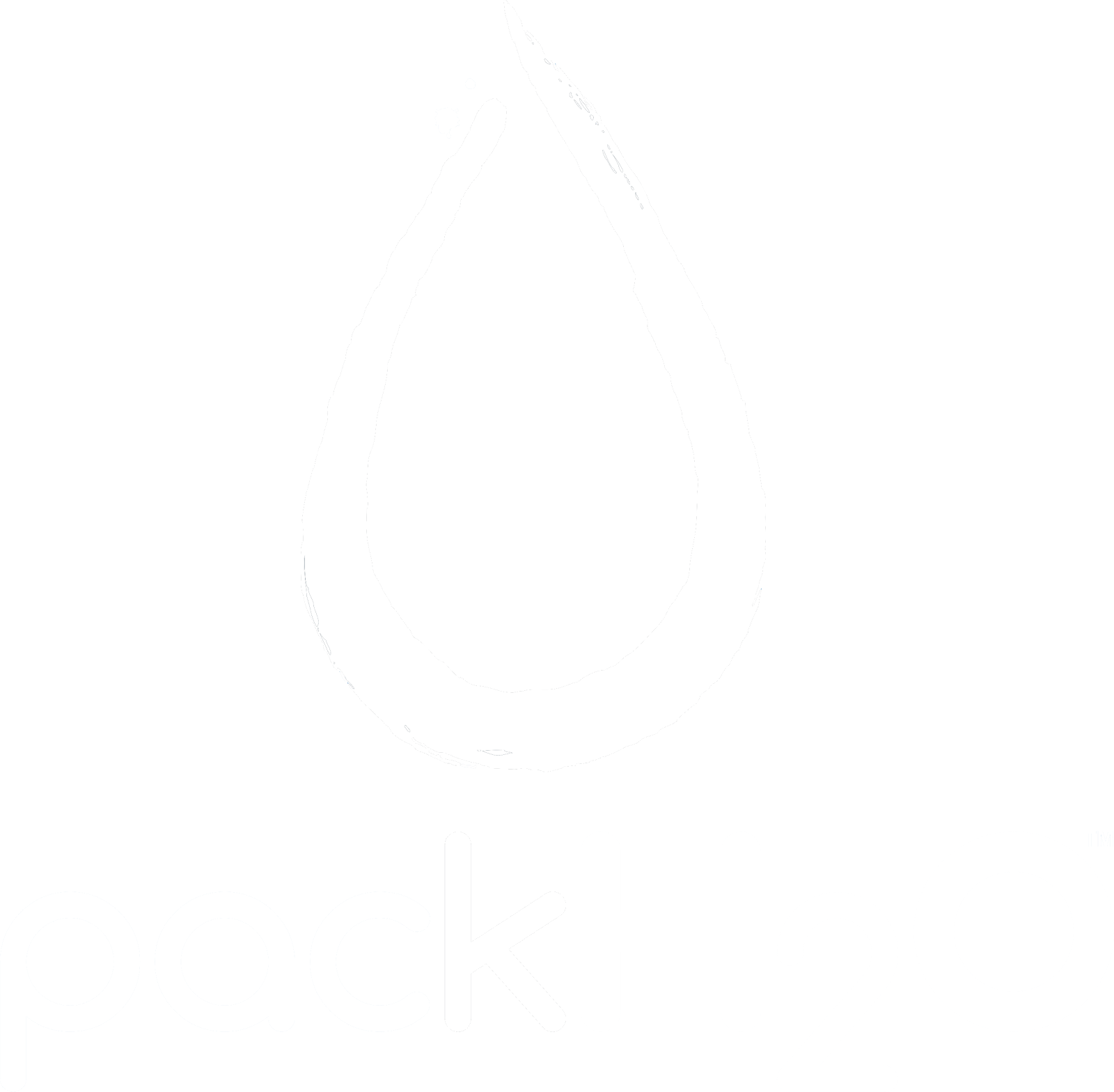 Creating Jobs for Micro-Entrepreneurs
Once established as a commodity within a local water supply chain, the sales and distribution of PackH2O can become a micro-business opportunity for the same women who once hauled water in open cans.
Image © Partners for Care
[Speaker Notes: Tony’s notes-add the word “opportunity” after “micro-finance”]
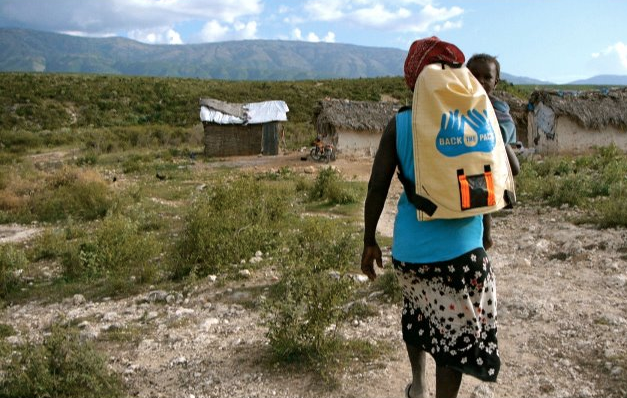 PostDISASTER
PackH2O is a long-term solution in the global water crisis that provides safe transportation and safe storage of water during – and after– a disaster.
Image © PackH20
[Speaker Notes: Tony’s notes-I might suggest changing “clean” to “safe”]
PACK LOCATIONS
35+ COUNTRIES
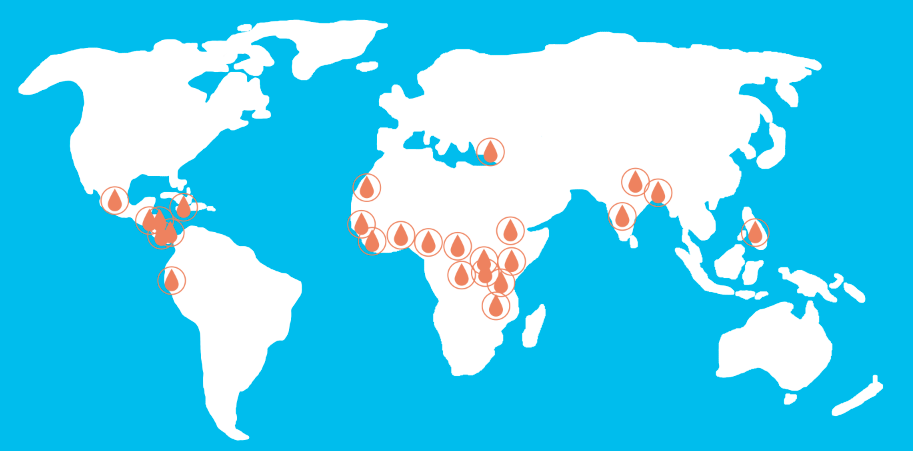 35
[Speaker Notes: Tony’s notes-I would recommend using Calvin’s/Tony’s slide here. I would only focus on # of countries where the pack is. 35+ countries is a good number.]
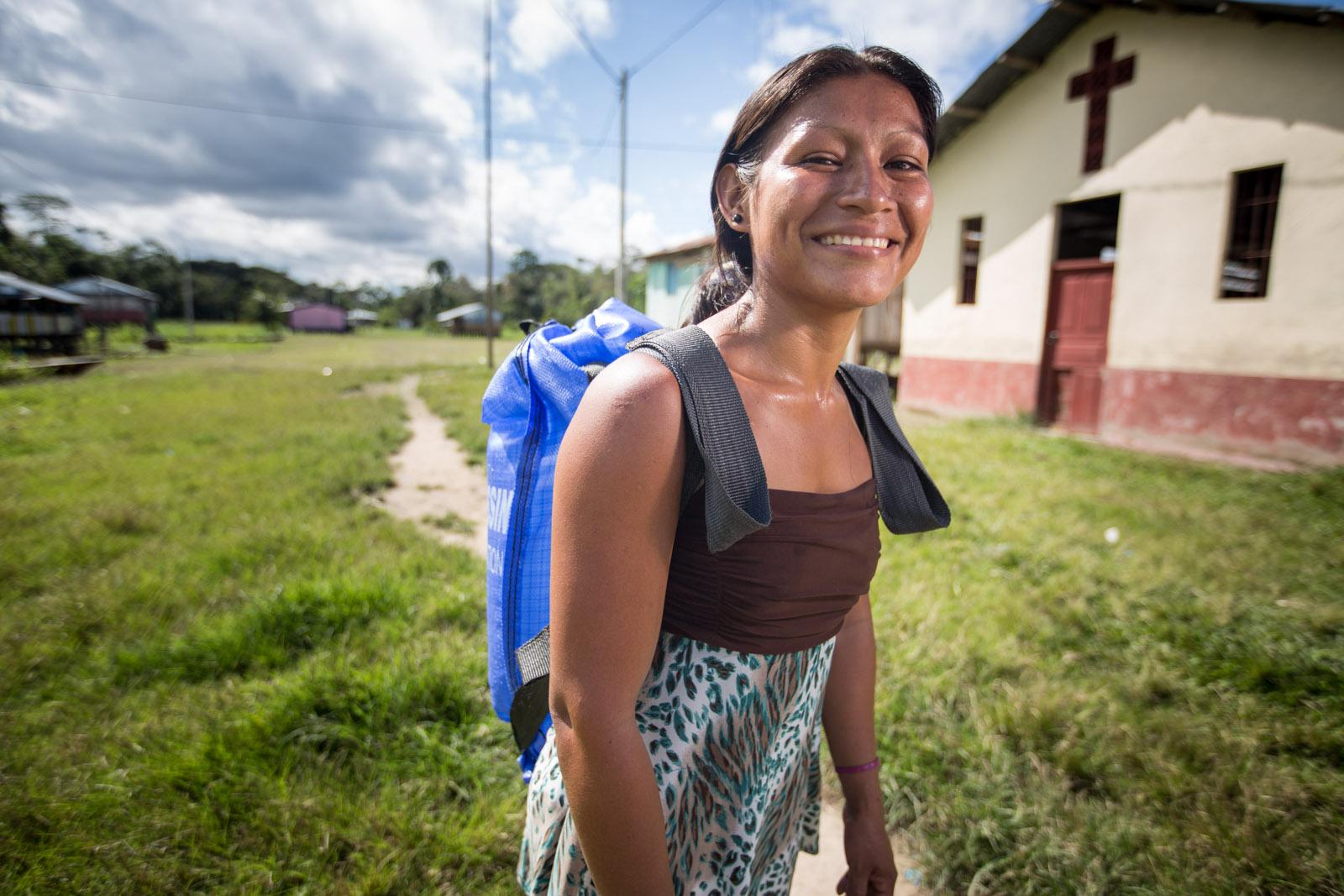 THANK YOU
Eduardo Simoniello 
Vice President & General Manager
Greif Latin America
Eduardo.Simoniello@greif.com

INFO@PACKH2O.COM
WWW.PACKH2O.COM
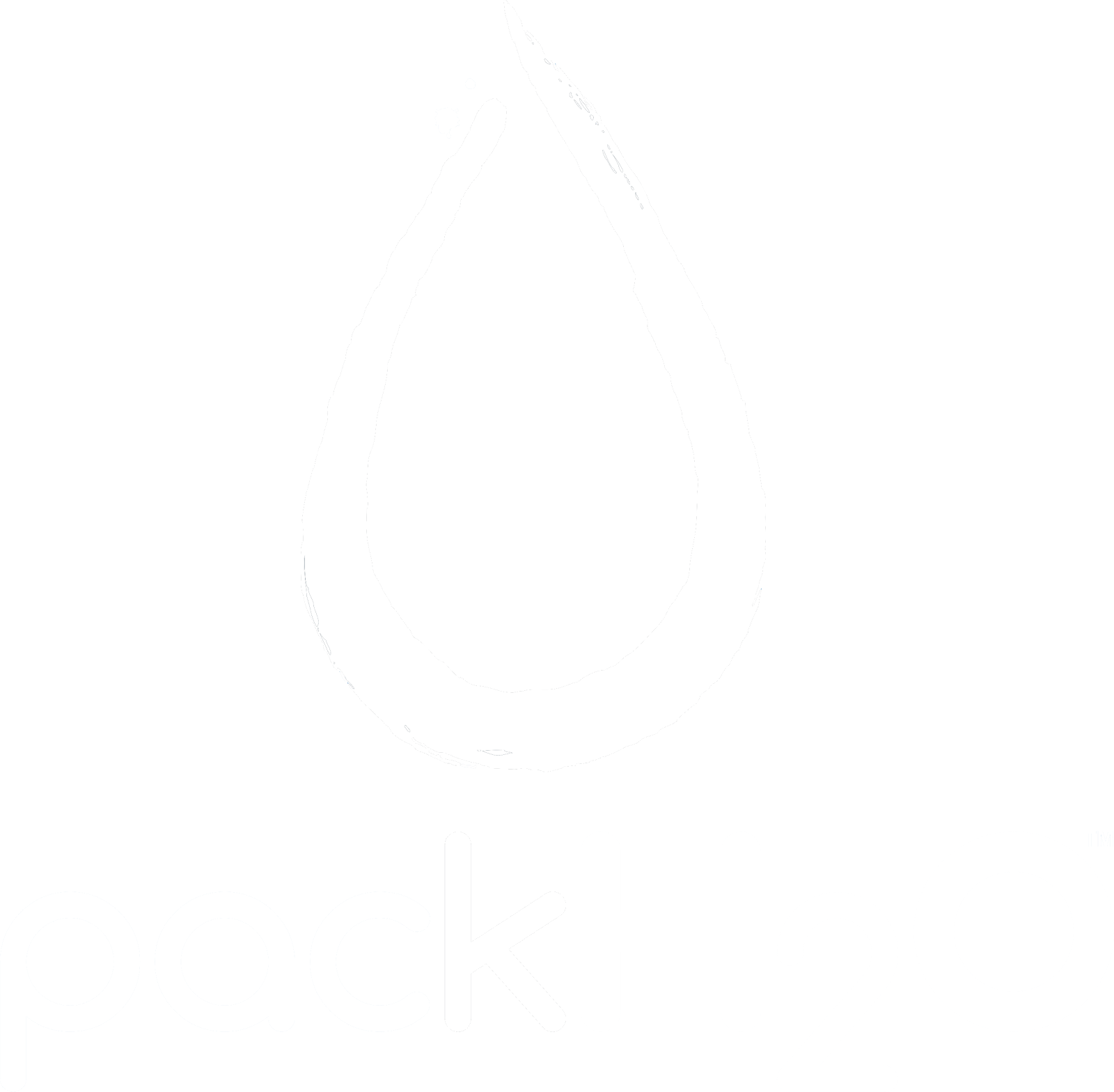 Image © Tony Cece